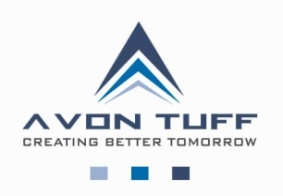 Avon Tuff Glass Pvt. Ltd.
1. We are one of the leading and Saint Gobain Exclusive partner for all range of products.
2. We are “ 2 star (**)”  glass processor of SGGI.
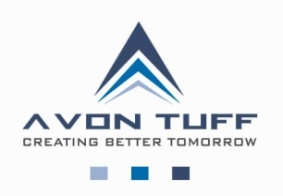 Quality Inspections & Reports with instruments
We are following European Quality Standards & Saint Gobain‘s special Quality Standards.
We follow Saint Gobain Quality Audit in every month.
“Quality” & “ Customer Delight “ are  the key points for our success.
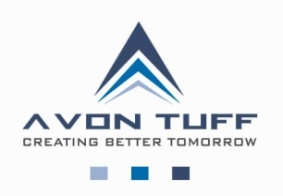 List of Instruments
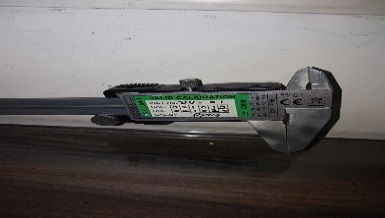 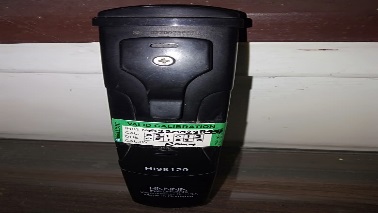 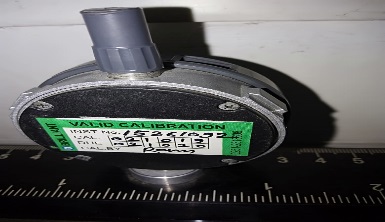 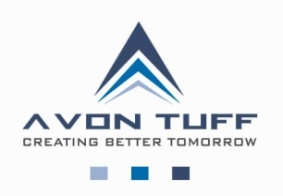 List of Instruments
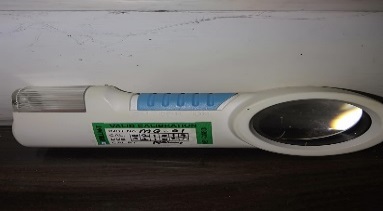 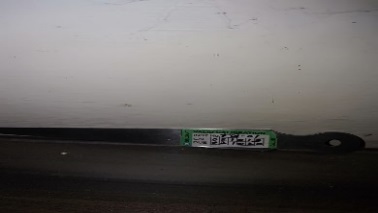 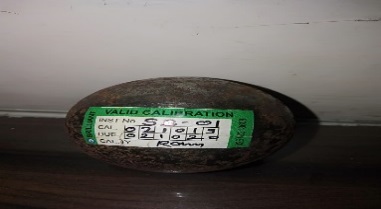 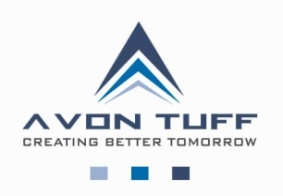 List of Instruments
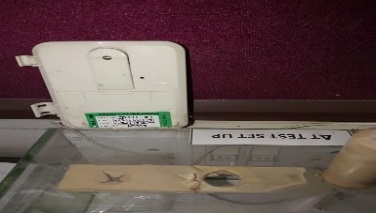 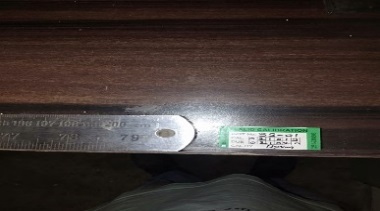 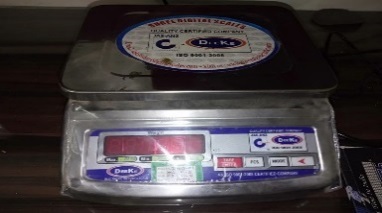 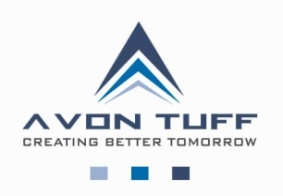 List of Instruments
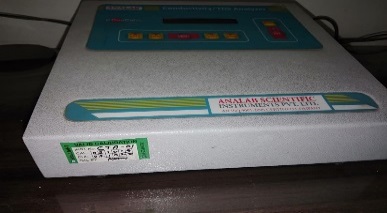 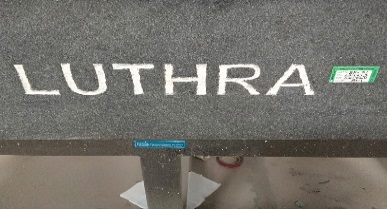 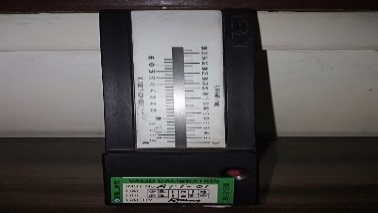 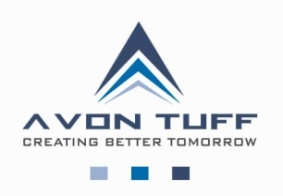 List of Instruments
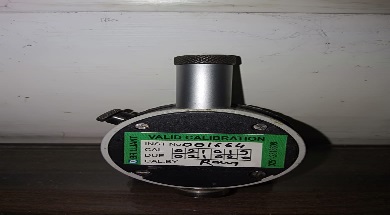 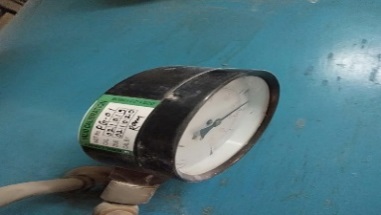 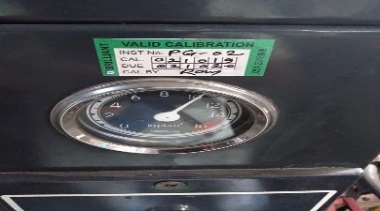 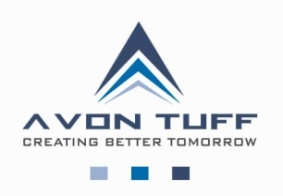 Warehouse
1.Visual inspection for Incoming Material 
2. Inspection for Raw Material Defects
3. Incoming Raw Glass Inspection Check Sheet
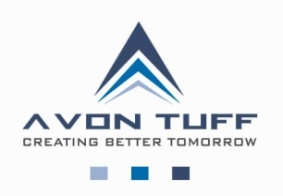 Incoming Raw Glass Inspection Report (WH)
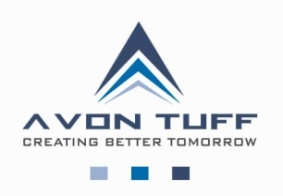 CNC / Cutting
Glass Size Checking 
Diagonal Checking
Visual Defects ( Bubble , Coating corrosion , coating damage , paper marks .etc. ) checking
Trim Breaking ( Edge Quality ) Checking
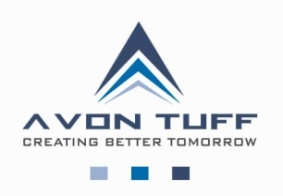 Glass Sizes & Diagonal
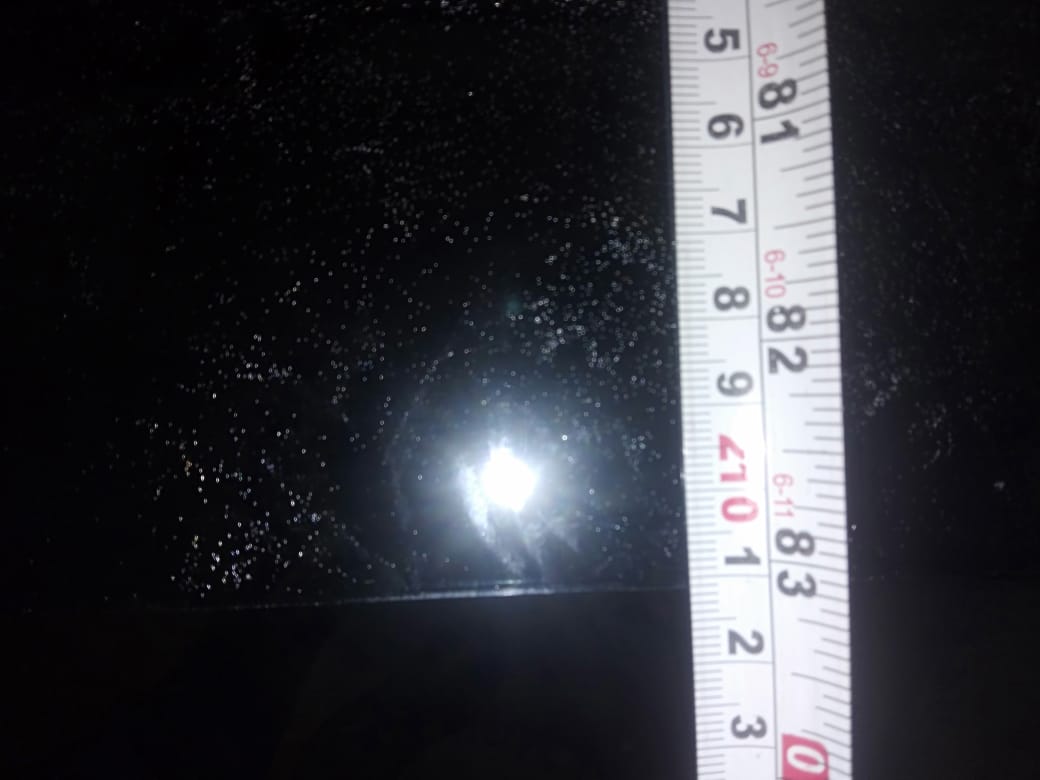 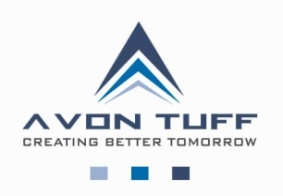 In process Inspection Report ( CNC/Cutting )
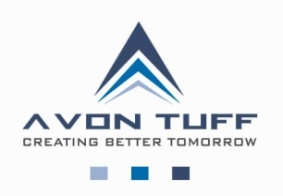 Grinding / Polishing ( Double Edger )
DM Water Quality (pH , Conductivity , TDS ) Checking
Sizes & Diagonal Checking
Visual Defects ( Bubble , Coating corrosion , coating damage , paper marks , water mark .etc. ) checking
Washing Quality Checking
Polishing Quality Checking
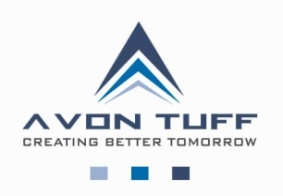 Glass Sizes & Diagonal
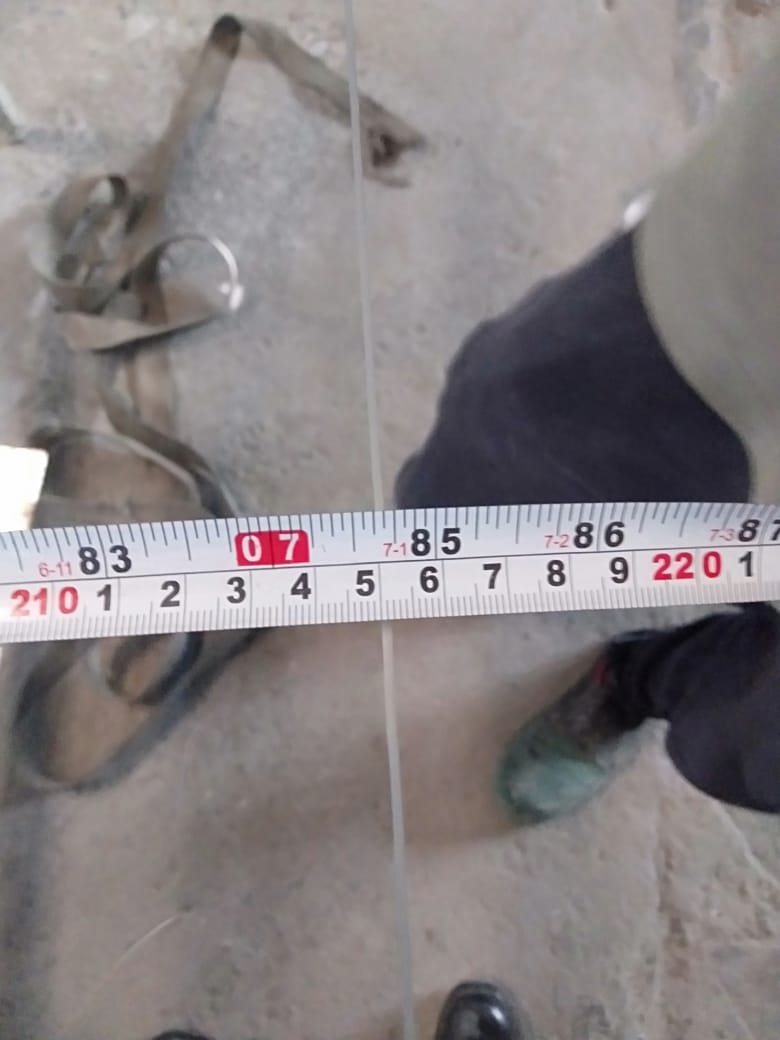 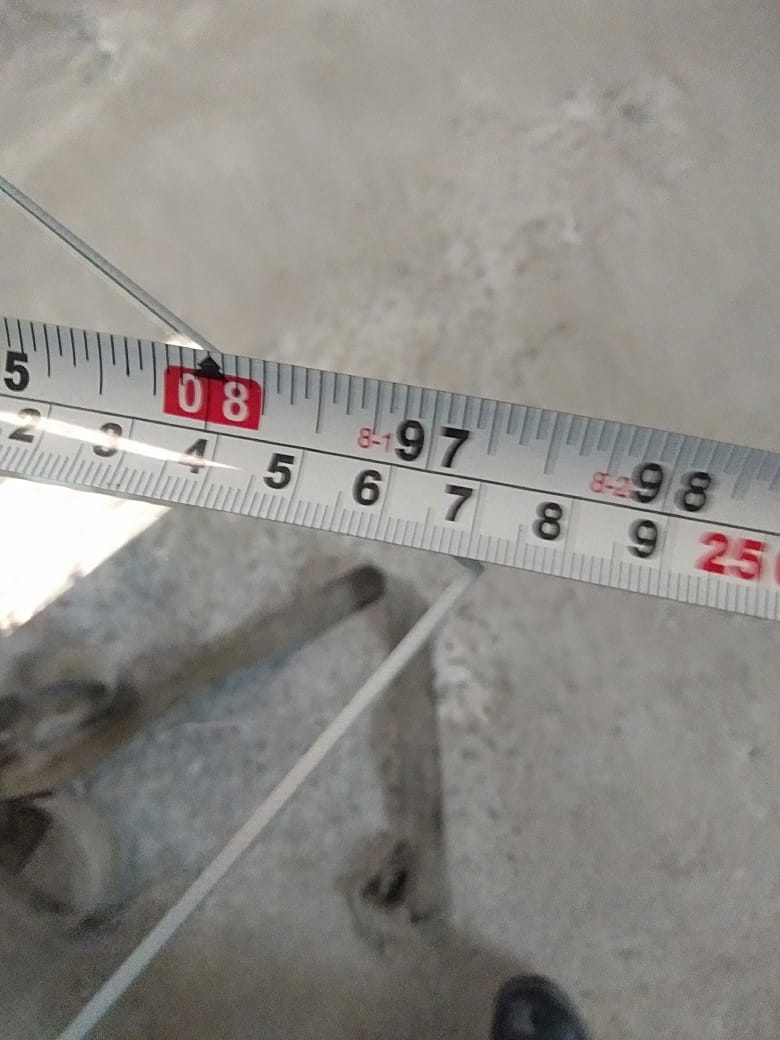 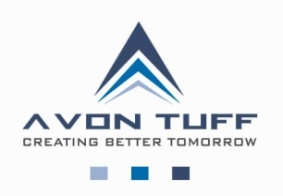 In process Inspection Report ( Grinding )
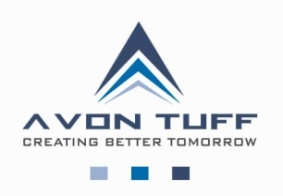 Fabrication ( Drilling )
Glass Size Checking 
Diagonal Checking
Holes & Cut outs checking
Corner Round Quality Checking
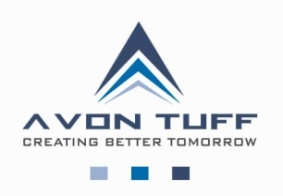 Holes & Cut outs
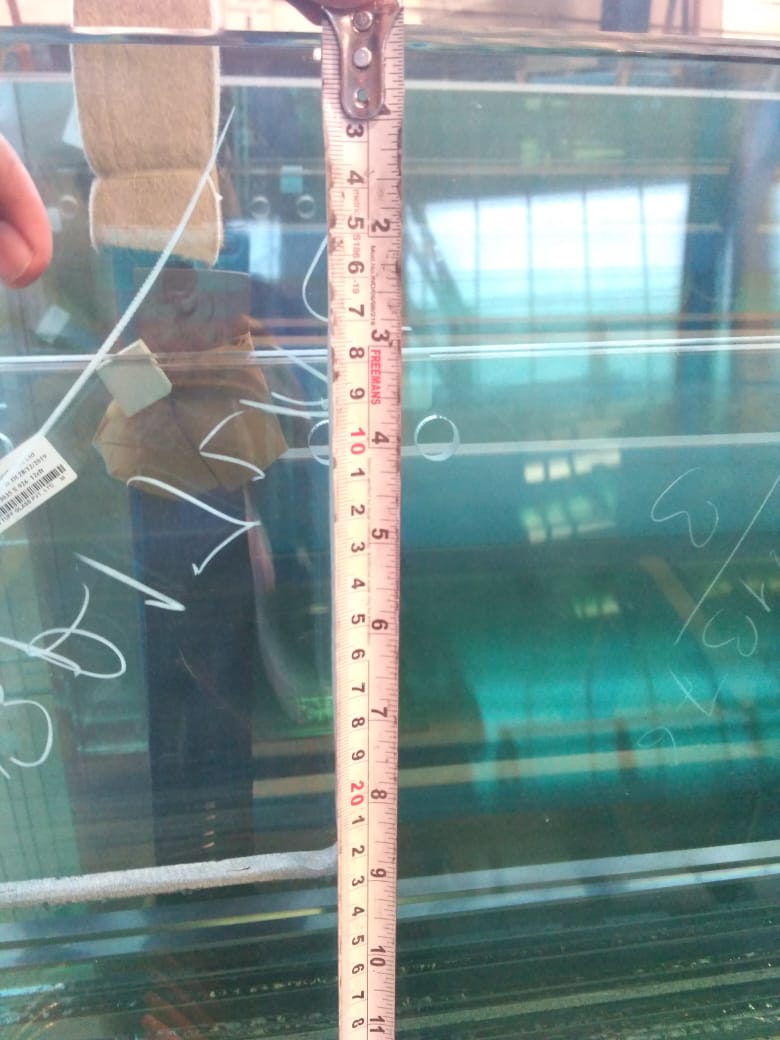 Hole @ 22  mm
Cutout @ 225  mm
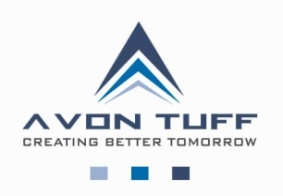 In process Inspection Report ( Fab )
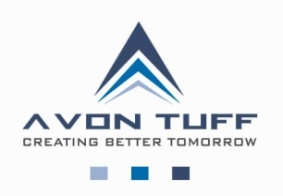 Washing
DM Water Quality ( pH , Conductivity , TDS ) Checking 
Size & Diagonal Checking
Washing Quality Checking
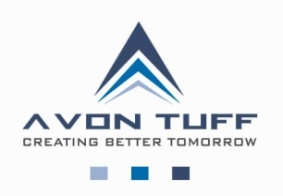 In process Inspection Report ( Washing )
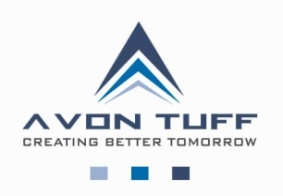 Screen Printing
Glass Sizes & Diagonal 
Screen Design Checking
Paint Viscosity Checking
Paint colour Checking
Pin Holes Checking
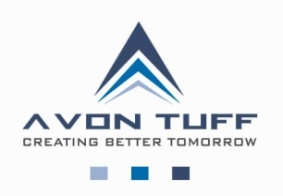 Viscosity Cup & Painted Glass
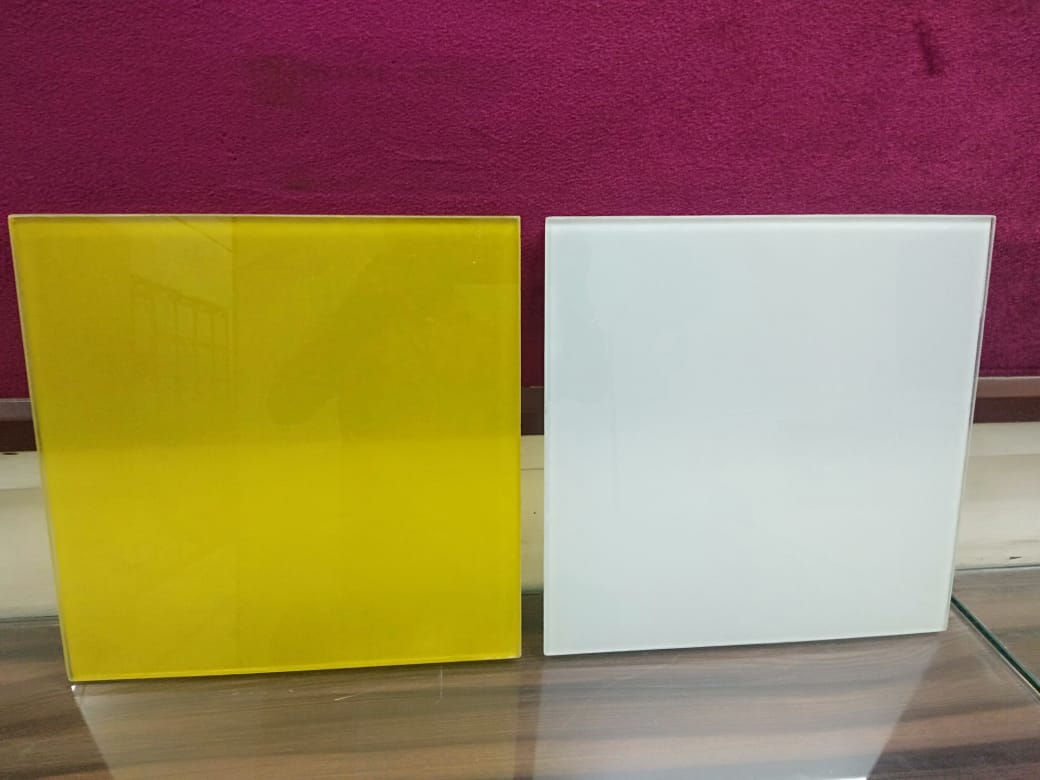 Painted Glasses
Viscosity Cup
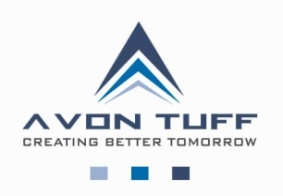 Tempering
Glass Size Checking 
Diagonal Checking
Grinding Quality Checking 
Fragmentation Test
Zebra board Distortion Checking
Waviness Checking 
Bend Checking
Surface Stress Measurement
Edge Dip Checking
Logo Checking
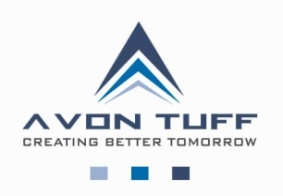 Fragmentation Test
Fragmentation Test
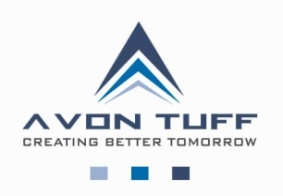 Zebra Board Distortion & Roller Wave
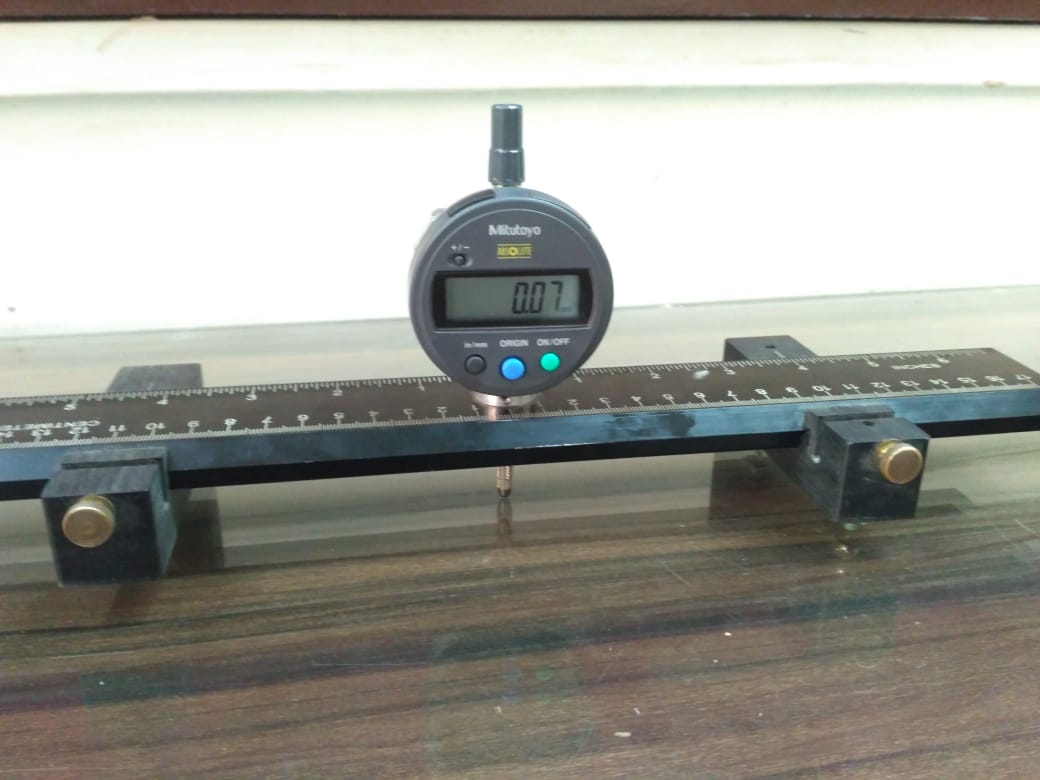 Distortion
Waviness
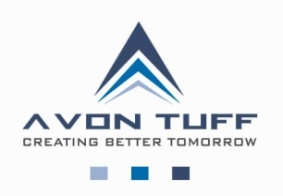 Edge Dip  & Overall  bow
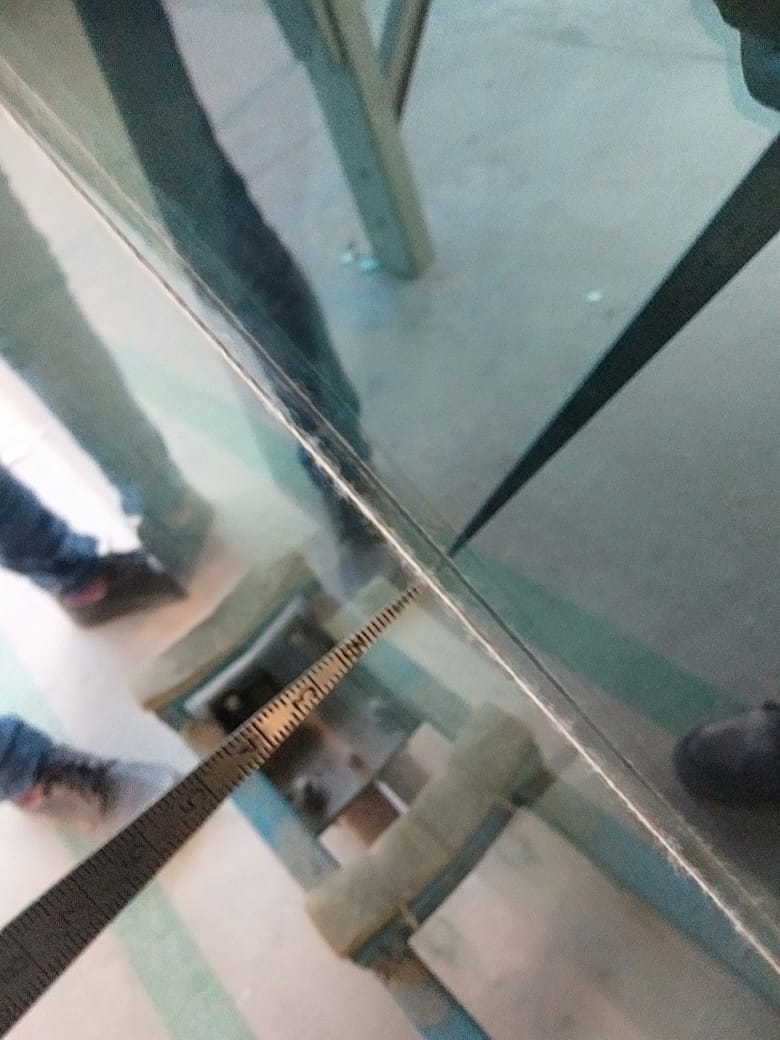 Edge Dip
Bend
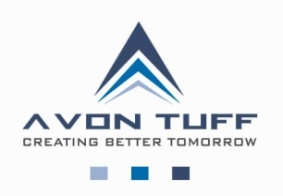 Surface Stress  & Logo
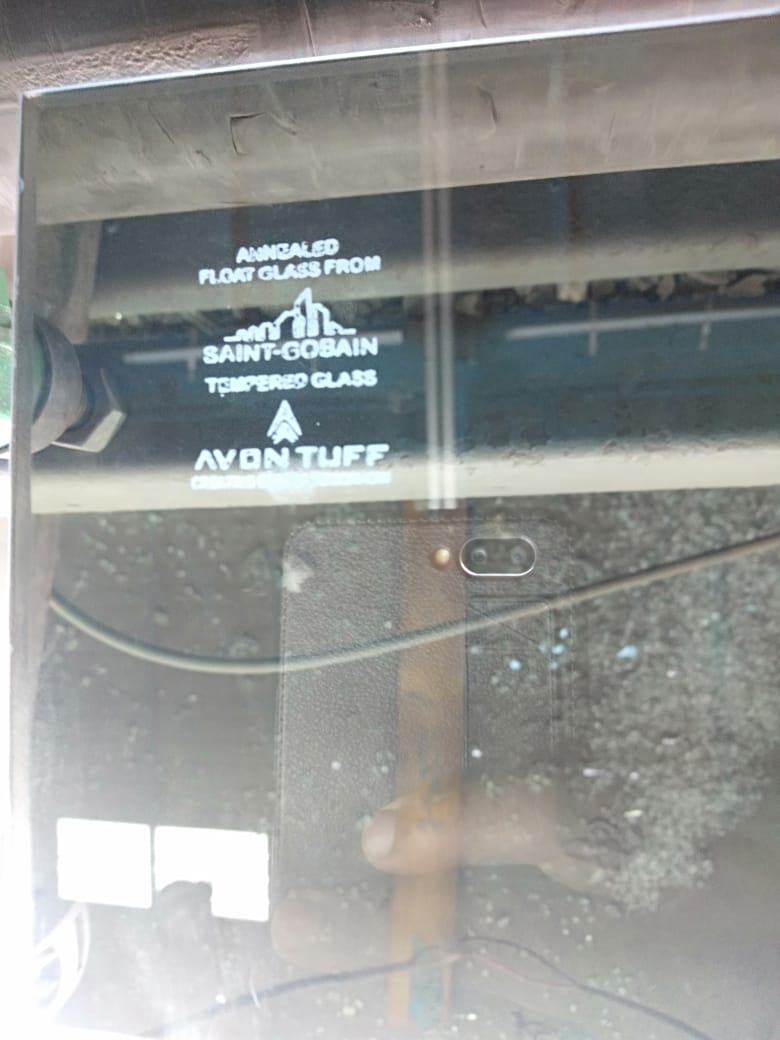 Surface Stress
Logo
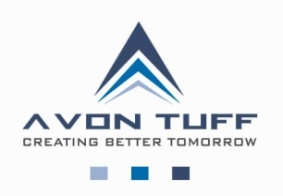 In process Inspection Report ( Temp )
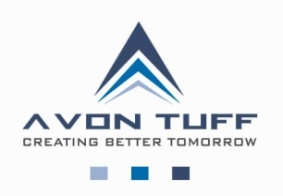 IGU
Glass Size Checking 
Diagonal Checking
Logo Checking 
Butyl weight Checking
Desiccant Temperature Checking
Butterfly Test 
Pot Life Test
Shore – A Hardness Test
9.    Adhesion Test
10. Water Leakage Test
11.  Air Gaps Checking 
12.  Mismatch checking
13.  Silicone Depth checking
14.  Butyl Depth checking
15.  Sealant Ratio Test
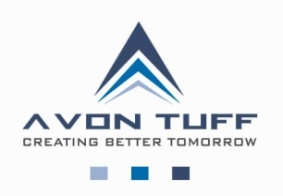 Butterfly  & Butyl Weight
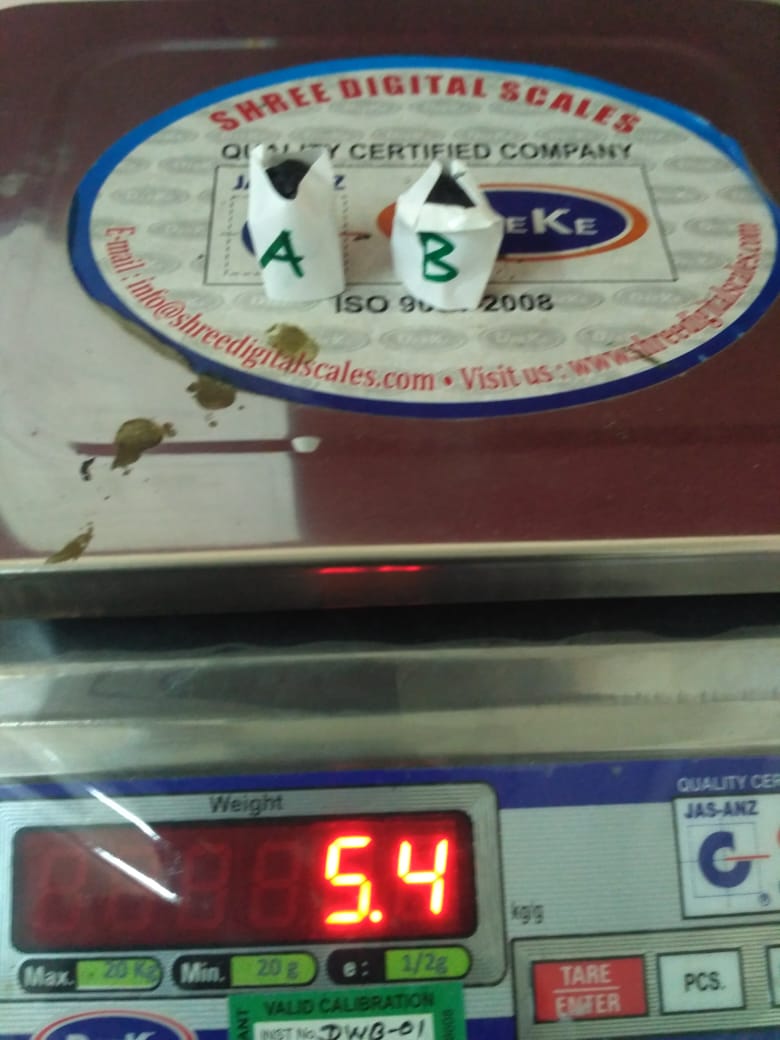 Butterfly Test
Butyl  Weight
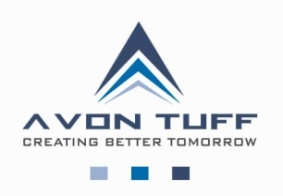 Shore-A Hardness  & Pot-Life  Test
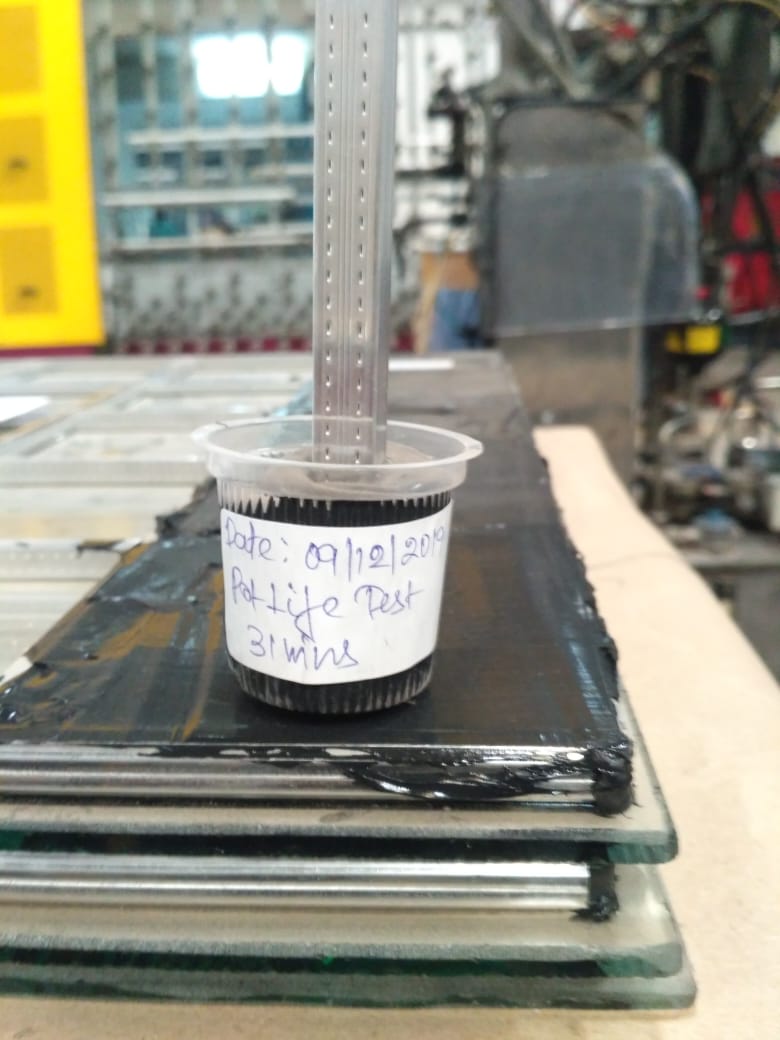 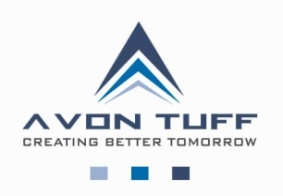 Silicone Depth  & Butyl Depth
Silicon Depth @6 mm
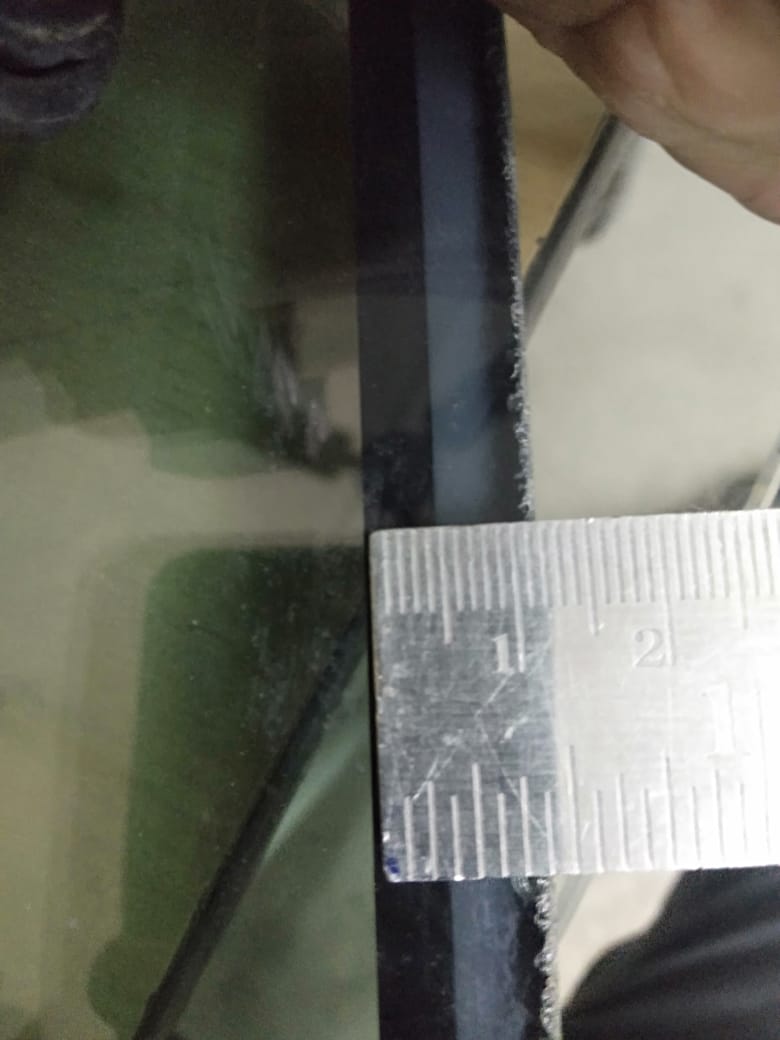 Butyl Depth @ 4mm
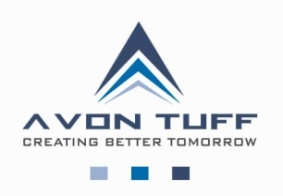 Desiccant Test & Air Gap Measurement
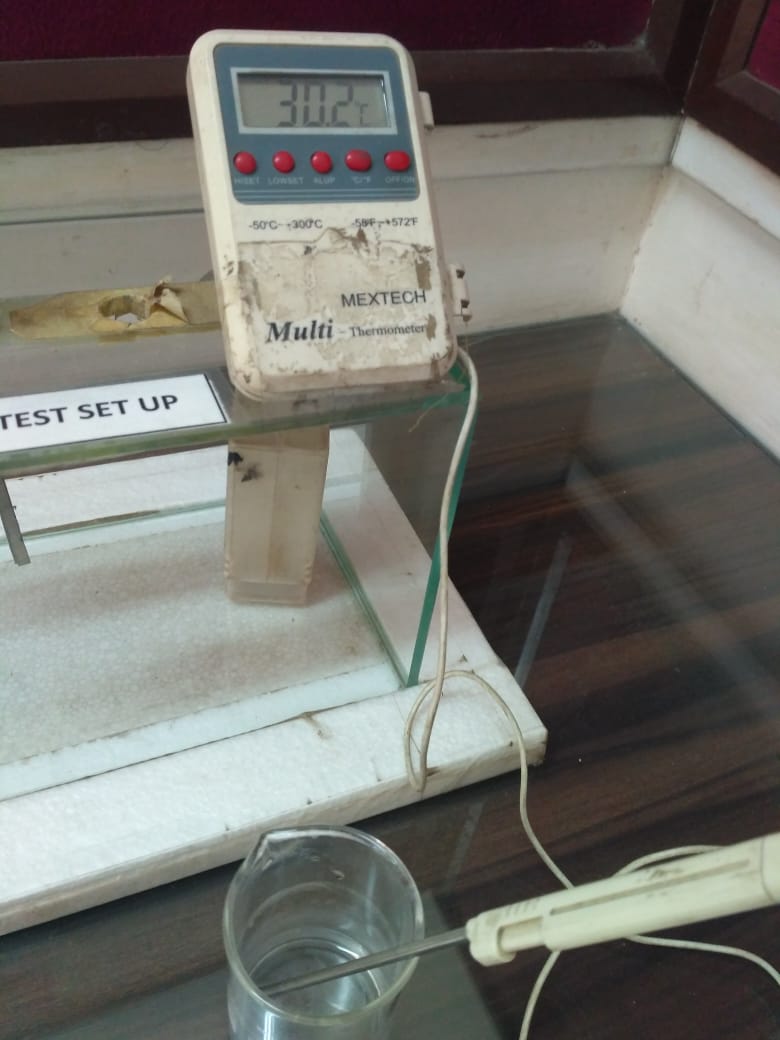 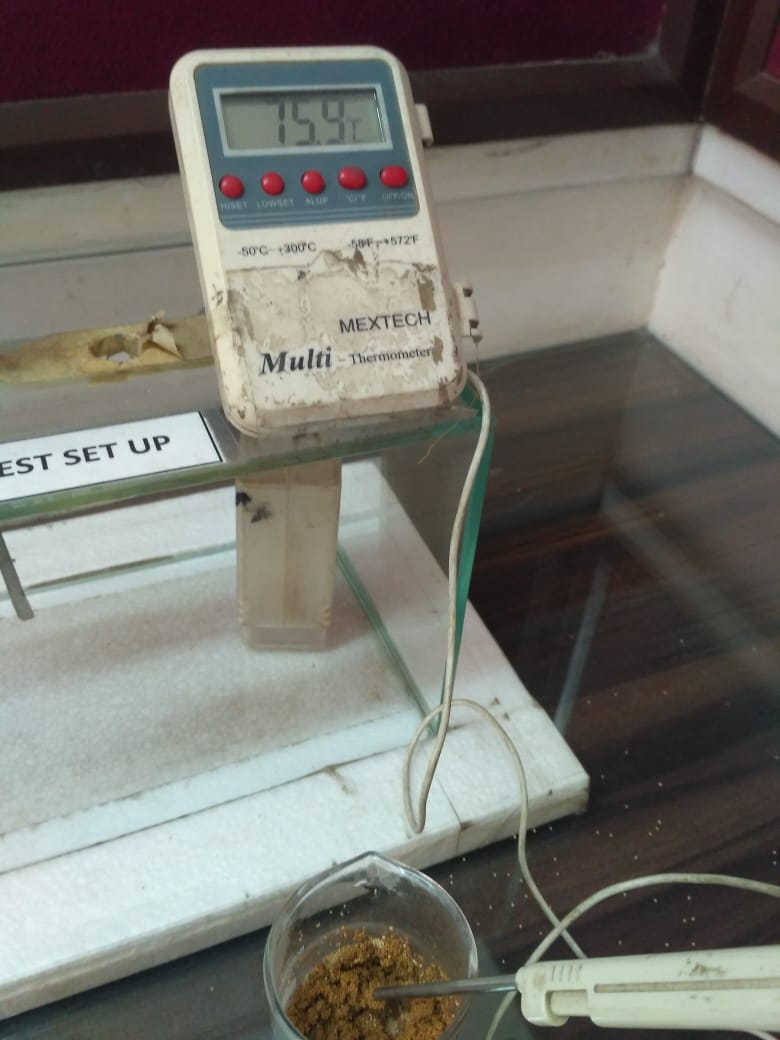 Air Gap
Water  Temp.
Raising  Temp.
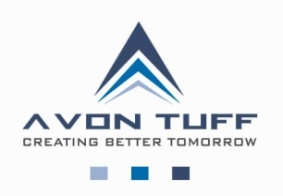 In process Inspection Report(IGU )
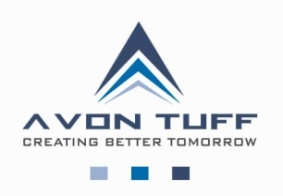 Dispatch
Glass Size Checking 
Protective Film Checking ( as per client requirement ) 
Vehicle Conditions
Packing Standards
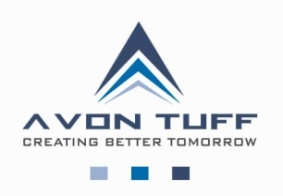 Packing & Loading
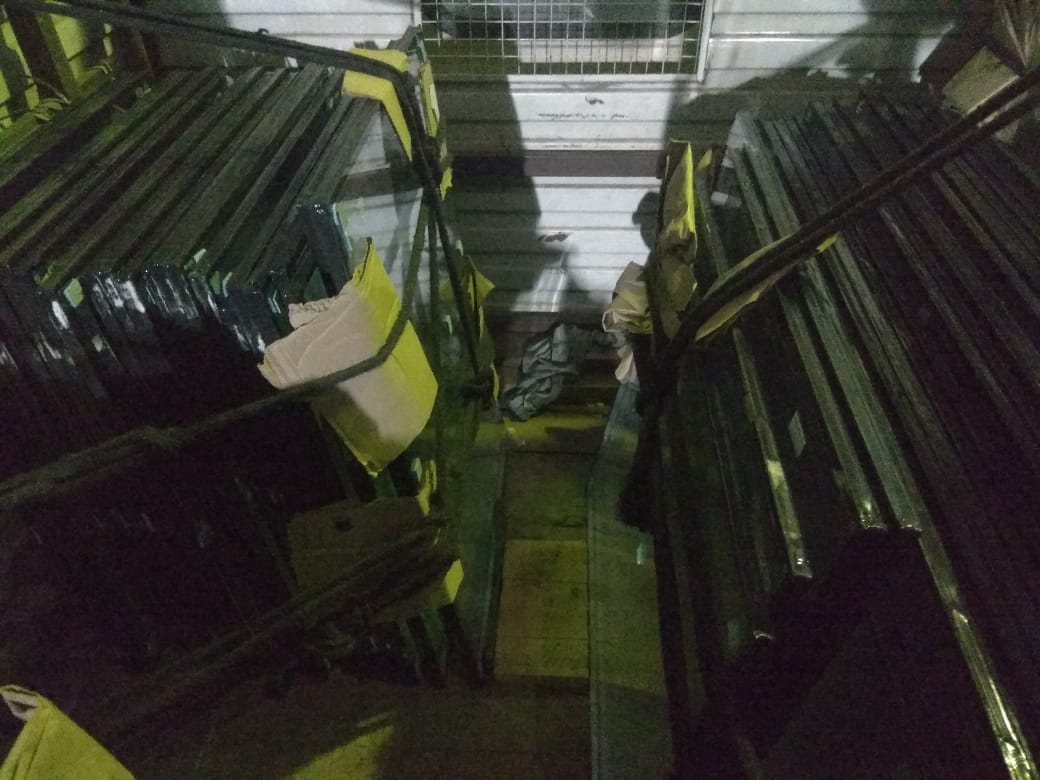 Packing  & Loading
Packing  & Loading
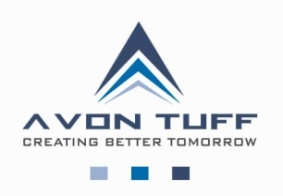 Prepared By .
Sanmay ( HOD – Quality )
&
Prince ( Executive – Quality )
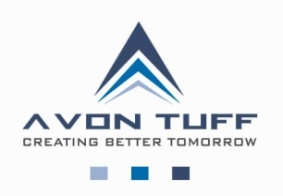 Thank You
From 
                                                                                                            Sanmay ( HOD – Quality )